PPT  PRESENTATION
PAPOZIPと一緒にpptを作る楽しさを感じてください
PPT  PRESENTATION PAPOZIPと一緒にpptを作る楽しさを感じてください
CONTENTS
詳しい内容を書いてみよう
PAPOZIPと一緒にpptを作る楽しさを感じてください
CONTENTS
詳しい内容を書いてみよう
PAPOZIPと一緒にpptを作る楽しさを感じてください
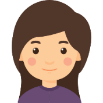 01
01
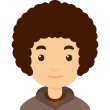 CONTENTS
詳しい内容を書いてみよう
PAPOZIPと一緒にpptを作る楽しさを感じてください
CONTENTS
詳しい内容を書いてみよう
PAPOZIPと一緒にpptを作る楽しさを感じてください
01
01
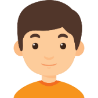 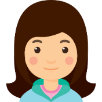 CONTENTS
詳しい内容を書いてみよう
PAPOZIPと一緒にpptを作る楽しさを感じてください
Ppt template
PPT  PRESENTATION PAPOZIPと一緒にpptを作る楽しさを感じてください
CONTENTS
詳しい内容を書いてみよう
PAPOZIPと一緒にpptを作る楽しさを感じてください
70%
90%
57%
CONTENTS
詳しい内容を書いてみよう
PAPOZIPと一緒にpptを作る楽しさを感じてください
35%
70%
90%
CONTENTS
詳しい内容を書いてみよう
PAPOZIPと一緒にpptを作る楽しさを感じてください
PPT  PRESENTATION PAPOZIPと一緒にpptを作る楽しさを感じてください
CONTENTS 82%
詳しい内容を書いてみよう
PAPOZIPと一緒にpptを作る楽しさを感じてください
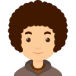 CONTENTS 25%
詳しい内容を書いてみよう
PAPOZIPと一緒にpptを作る楽しさを感じてください
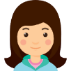 デザイン 色情報
R 254
G 199
B 72
2013年バージョン以上のユーザーは、スポイト機能を利用すると便利です。
2010以下のバージョンのユーザーRGBカラー値を入力